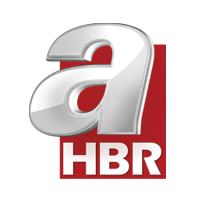 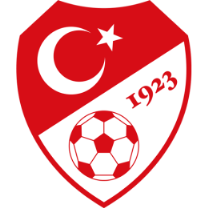 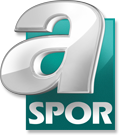 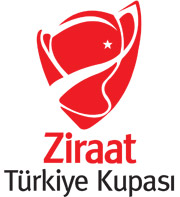 MAÇ PLANLAMA MÜDÜRLÜĞÜ
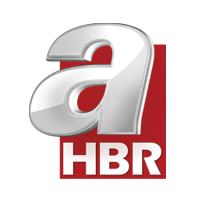 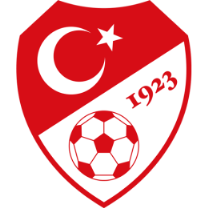 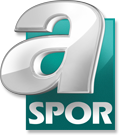 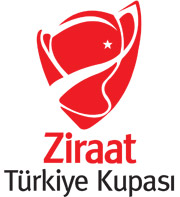 MAÇ PLANLAMA MÜDÜRLÜĞÜ
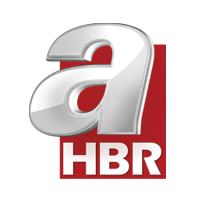 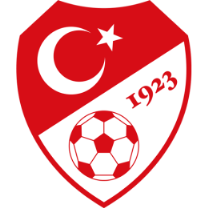 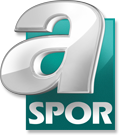 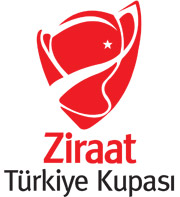 MAÇ PLANLAMA MÜDÜRLÜĞÜ
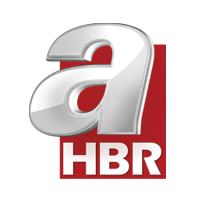 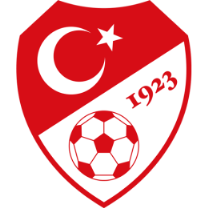 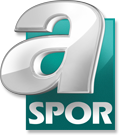 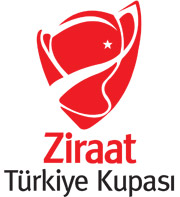 MAÇ PLANLAMA MÜDÜRLÜĞÜ
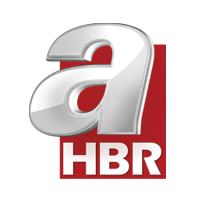 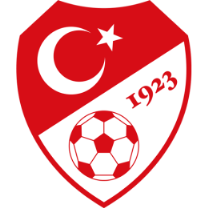 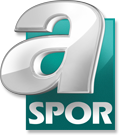 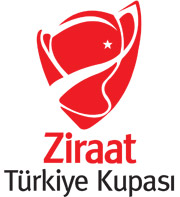 MAÇ PLANLAMA MÜDÜRLÜĞÜ
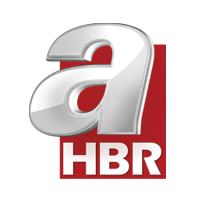 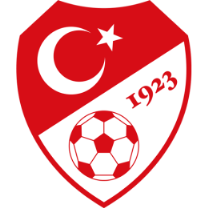 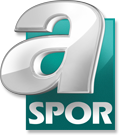 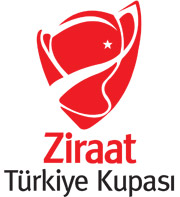 MAÇ PLANLAMA MÜDÜRLÜĞÜ
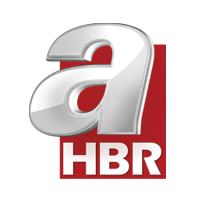 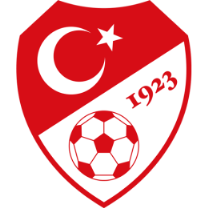 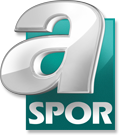 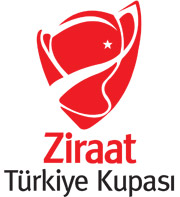 MAÇ PLANLAMA MÜDÜRLÜĞÜ
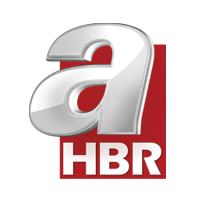 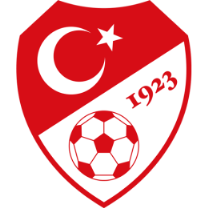 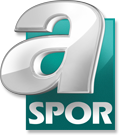 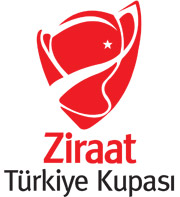 MAÇ PLANLAMA MÜDÜRLÜĞÜ
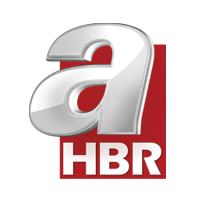 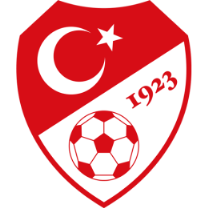 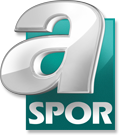 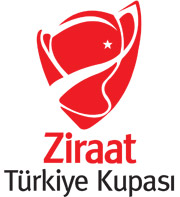 MAÇ PLANLAMA MÜDÜRLÜĞÜ